LA  CASA COMUNE
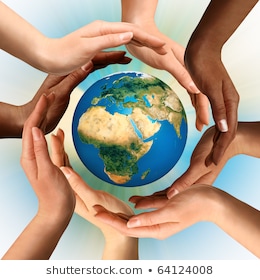 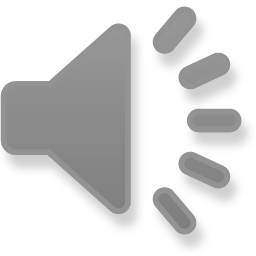 LA TERRA E’ NELLE NOSTRE MANI. POTRA’ CRESCERE ED ARRICCHIRSI SOLO SE ALIMENTATA DAL NOSTRO IMPEGNO E SOLO SE L’UOMO FINIRA’ DI ABUSARE DELLA NATURA
LAUDATO SI’
Papa Francesco nella Lettera  (Enciclica) LAUDATO SI’ afferma che la TERRA in cui  viviamo è   la CASA COMUNE e  va salvaguardata. E’ necessario il coinvolgimento di tutti per riparare al danno causato dagli uomini sulla creazione di Dio. Tutti possono collaborare alla cura della creazione, ognuno con le proprie capacità e iniziative.
Quale fra le seguenti proposte sceglieresti per migliorare e rendere più abitabile la Terra e perché?
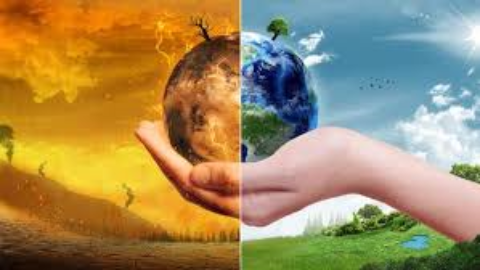 Secondo te perché il Santo Padre ha intitolato l’Enciclica LAUDATO SI’?
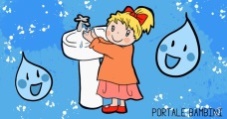 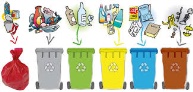 Non sprecare acqua potabile
Riciclare i rifiuti
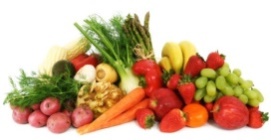 Mangiare sano
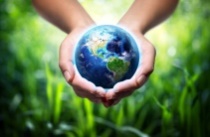 Non sporcare l’ambiente
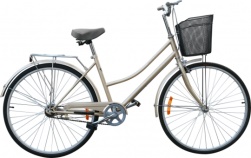 Giocare all’aria aperta
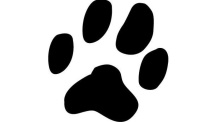 Non abbandonare gli animali
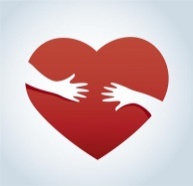 Rispettare tutti
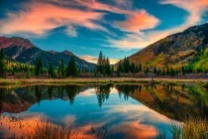 Passeggiare nella natura
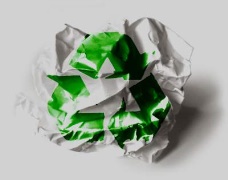 Risparmiare la carta